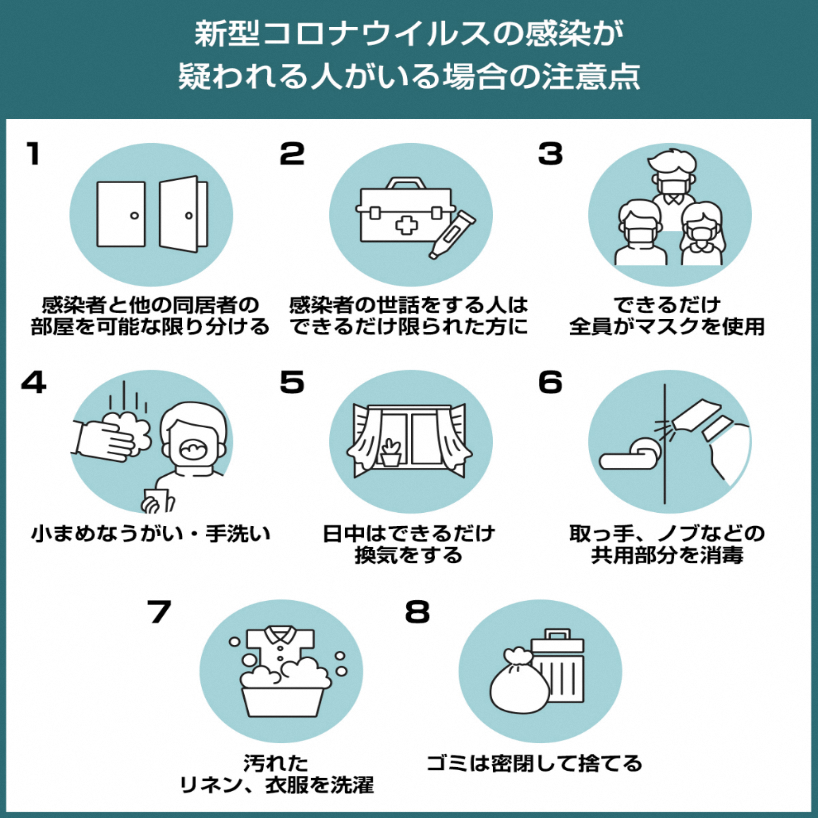 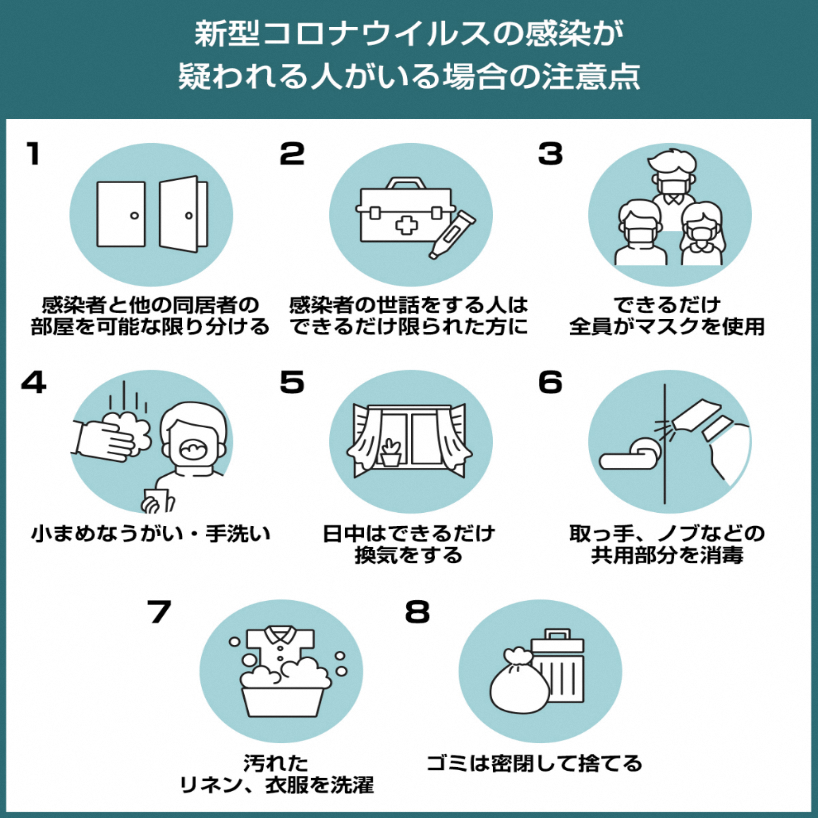 ข้อควรระวัง
ระหว่างการเฝ้าสังเกตสุขภาพของผู้สัมผัสใกล้ชิด และระหว่างการรักษาตัวที่บ้านสำหรับผู้ติดเชื้อ
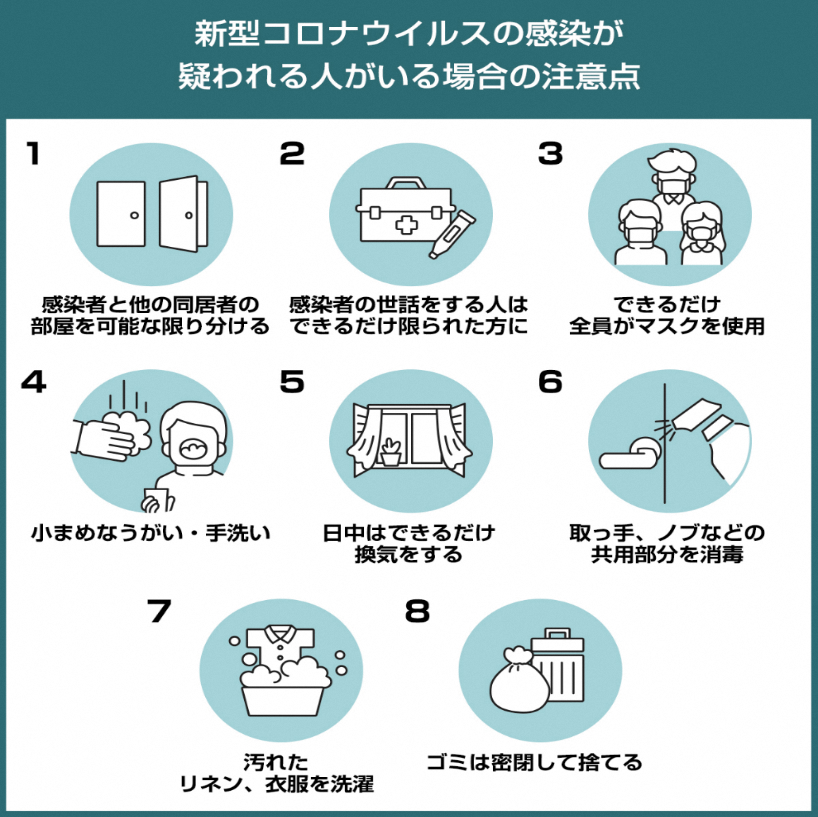 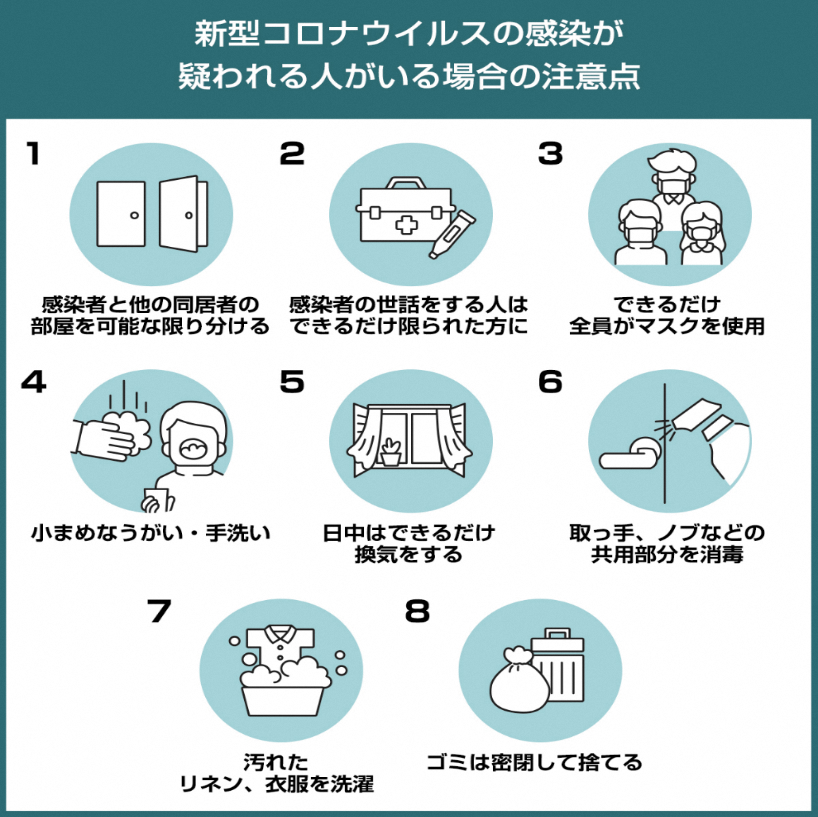 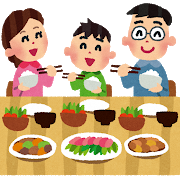 ทานอาหารแยกกันด้วย！
ระบายอากาศในระหว่างวันให้มากที่สุดเท่าที่จะทำได้
ล้างมือ และกลั้วคอฆ่าเชื้อบ่อยๆ
ทุกคนสวมหน้ากากอนามัยเท่าที่จะทำได้
แยกห้องของผู้สัมผัสใกล้ชิด / ผู้ติดเชื้อต่างหากจากห้องของผู้ร่วมอาศัยเท่าที่จะทำได้
ฆ่าเชื้อส่วนที่ใช้ร่วมกัน เช่น มือจับ ลูกบิด เป็นต้น
ทิ้งขยะโดยปิดปากถุงให้สนิท
ซักผ้าปูที่นอนและเสื้อผ้า
ที่สกปรก
จำกัดผู้ดูแลผู้สัมผัสใกล้ชิด / ผู้ติดเชื้อให้น้อยที่สุดเท่าที่จะทำได้